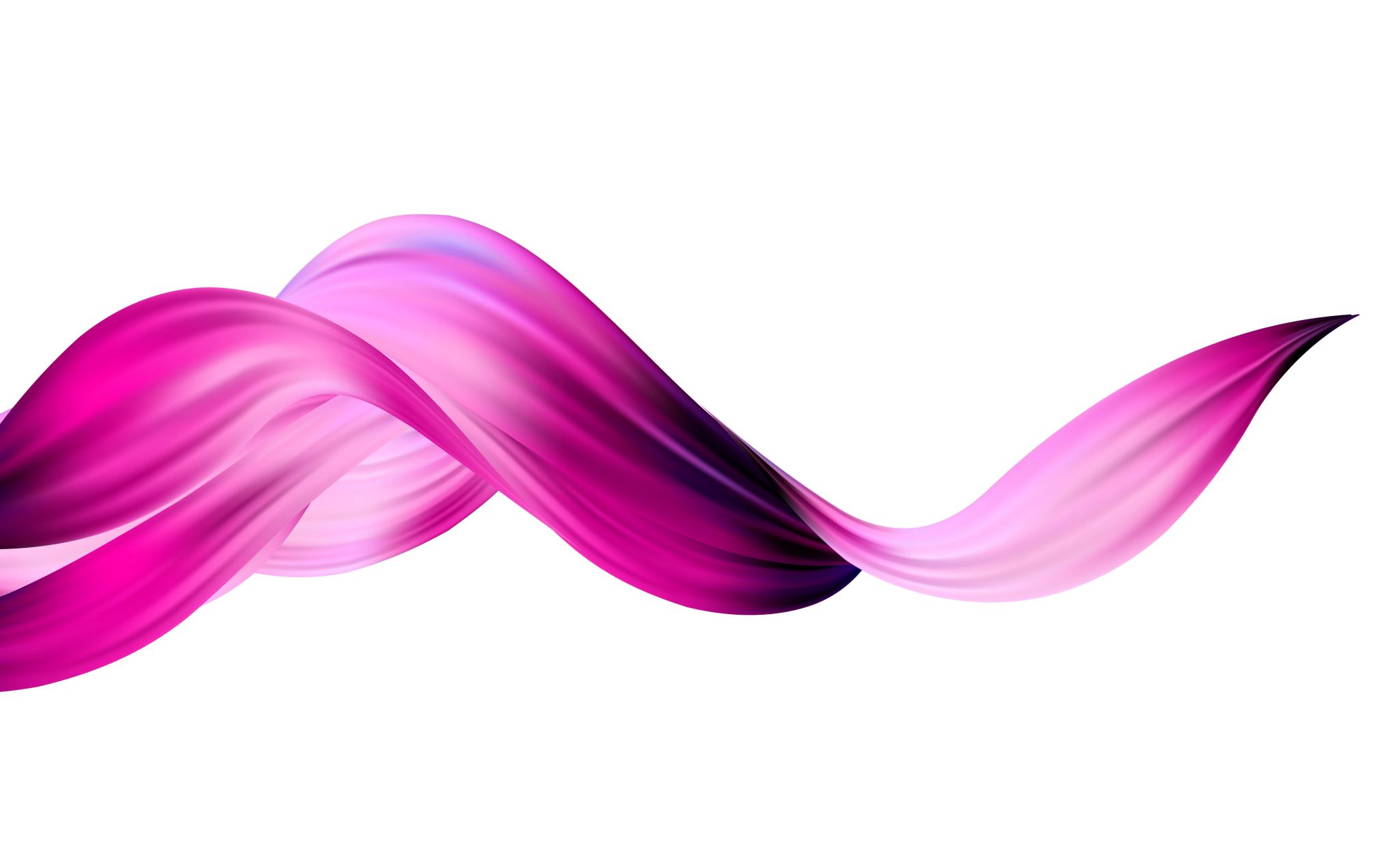 ALBU  LUCIAN

Radicali – proprietăți, operații

MATEMATICA  ESTE  REGINA  ȘTIINȚELOR
                                                           GAUSS
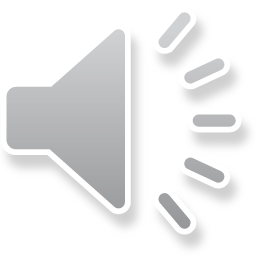 Radicalul este o  noțiune mult folosită în matematică. În algebră și analiza matematică, mai ales.     Primul contact cu radicalul  îl  aveți  în  clasa a VII a. În  liceu, adică în clasa a X a, se va studia această noțiune în totalitate.      Notație pentru radical:                                          .      Numerele naturale 2,3,4,.... se numesc ordinul              radicalului.          Radicalul de ordin 2 se mai notează:                     . Fiind               radicalul cel mai des folosit, s-a convenit această notație                    simplificată.
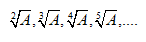 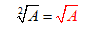 Definiția  radicalului:                                                                                                                        .Exemple:                                                                  ;                                                                  .Observație.  Numerele naturale 1, 4, 9, 16, 25, 36, 49, ... se numesc și pătrate perfecte ( fiind  pătratele altor  numere  naturale).                                                                      ;                                                 .
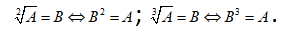 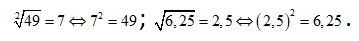 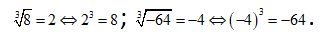 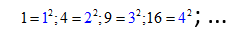 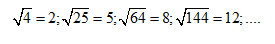 Ce  observăm?
Condiții de existență  pentru radicali Să calculăm câțiva radicali:                                                                                   ;                                                                                   .      Concluzie. Sub radicalul de  ordin 2  nu pot exista numere negative.      Sub radicalul de ordin 3 poate fi orice număr real.       Când lucrăm cu radicalul de ordin 2, pot fi situații în care se cere să impunem condiția de existență a radicalului:                                                                            .
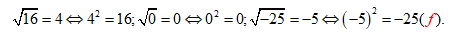 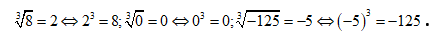 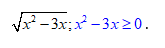 Proprietățile radicalilorVom studia doar două dintre proprietățile radicalilor. În liceu le veți analiza pe toate.                                         .Ele sunt adevărate pentru radicalul de orice ordin. Se pot exprima astfel:1) Radicalul unui produs este egal cu produsul radicalilor.2) Radicalul unui cât este egal cu câtul radica-lilor.
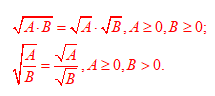 Proprietățile  radicalilor.Să facem, mai întâi, următoarea observație. Foarte importantă. Formulele matematice  se exprimă prin egalități. Se cunosc mai multe proprietăți ale acestora. Una dintre ele, care vă va ajută enorm, este simetria:  A = B       B = A.                          (scoaterea de               ( înmulțirea factor de sub radical)          radicalilor) ;                                                  (scoaterea de       (împărțirea                             factor de sub radical)    radicalilor) .
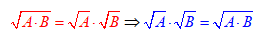 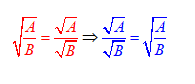 Acum să exemplificăm lucrurile teoretice prezentate.                                                                     ;                                                                     .       Pentru a putea scoate factor de sub radical, scriem numărul dat ca un produs, obligatoriu un factor să fie pătrat perfect.                                                                                     .                  Când nu vedem cel mai bun pătrat perfect, repetăm metoda                             de câte ori este nevoie!
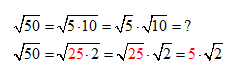 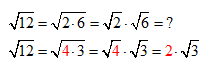 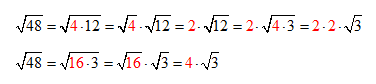 Să trecem și la operații cu radicali.                                                              ;                                                                                                                                                         ;                                                                                                                                                   .
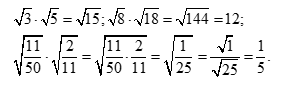 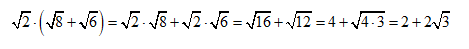 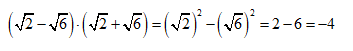 Dacă e nevoie, repetați: operații cu fracții ordinare, operații cu paranteze.
La ultimul calcul am aplicat  o formulă de calcul pres-curtat. Le veți studia în sem. II. Voi veți face acest calcul altfel!
Să recapitulăm. Ce operații cu radicali putem face?Înmulțirea radicalilor:                                                                                       .                                                                                                                                                                        Împărțirea radicalilor:                                                                               .                                                                                 Adunarea, scăderea radicalilor se pot efectua? DA. Ne bazăm pe  adunarea, scăderea termenilor asemenea:                                                                                       ;                                            .
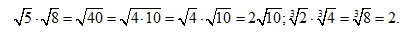 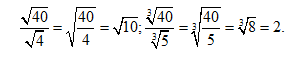 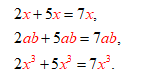 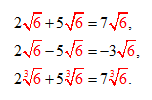 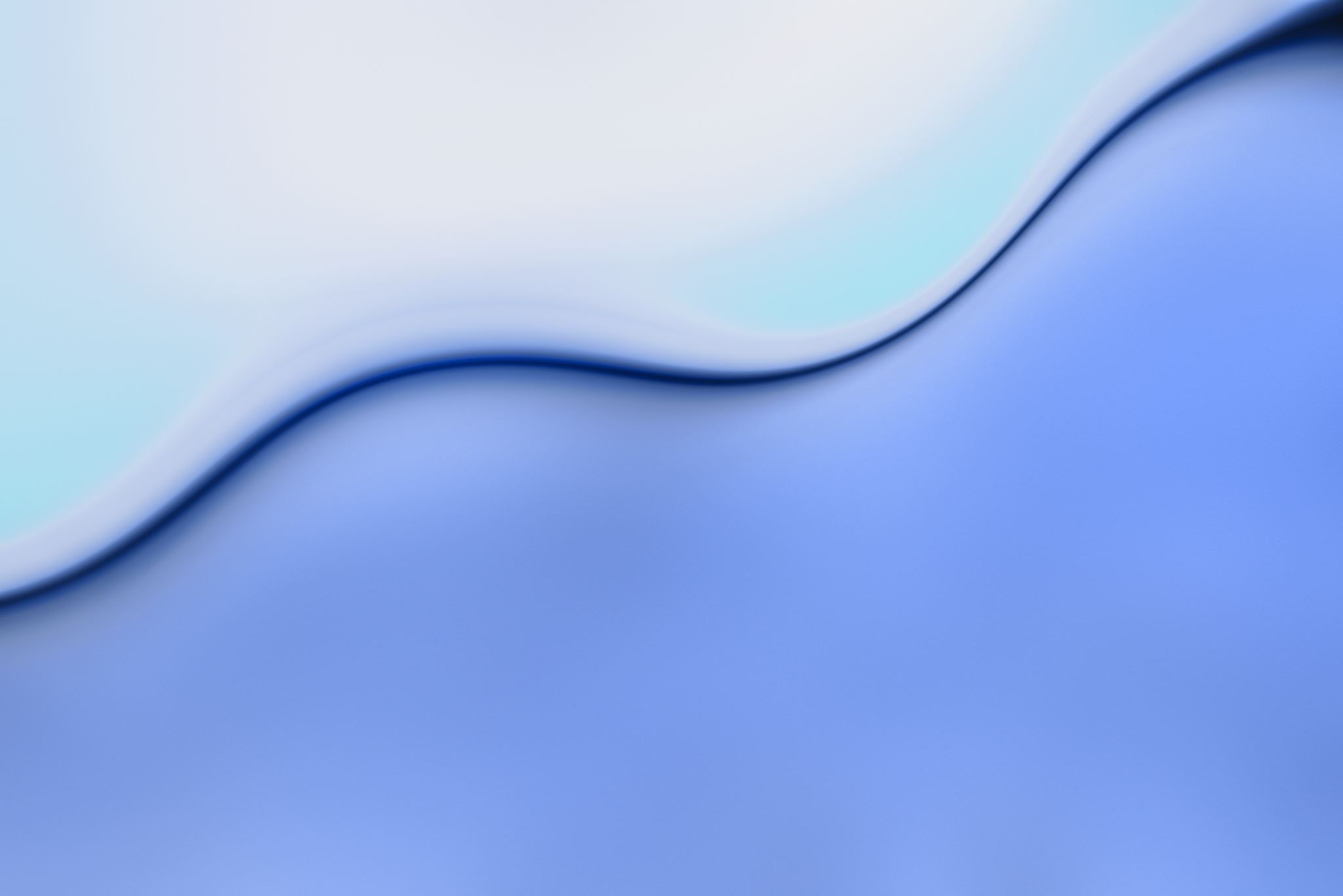 Exerciții.1) Să se calculeze:                                                                              ;                                                       ;                                        .     2) Verificați  dacă numerele următoare                           pot fi termenii unei proporții.
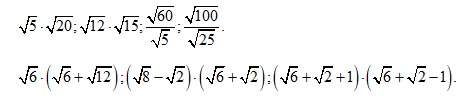 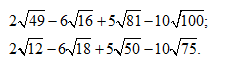 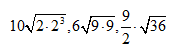 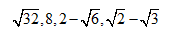 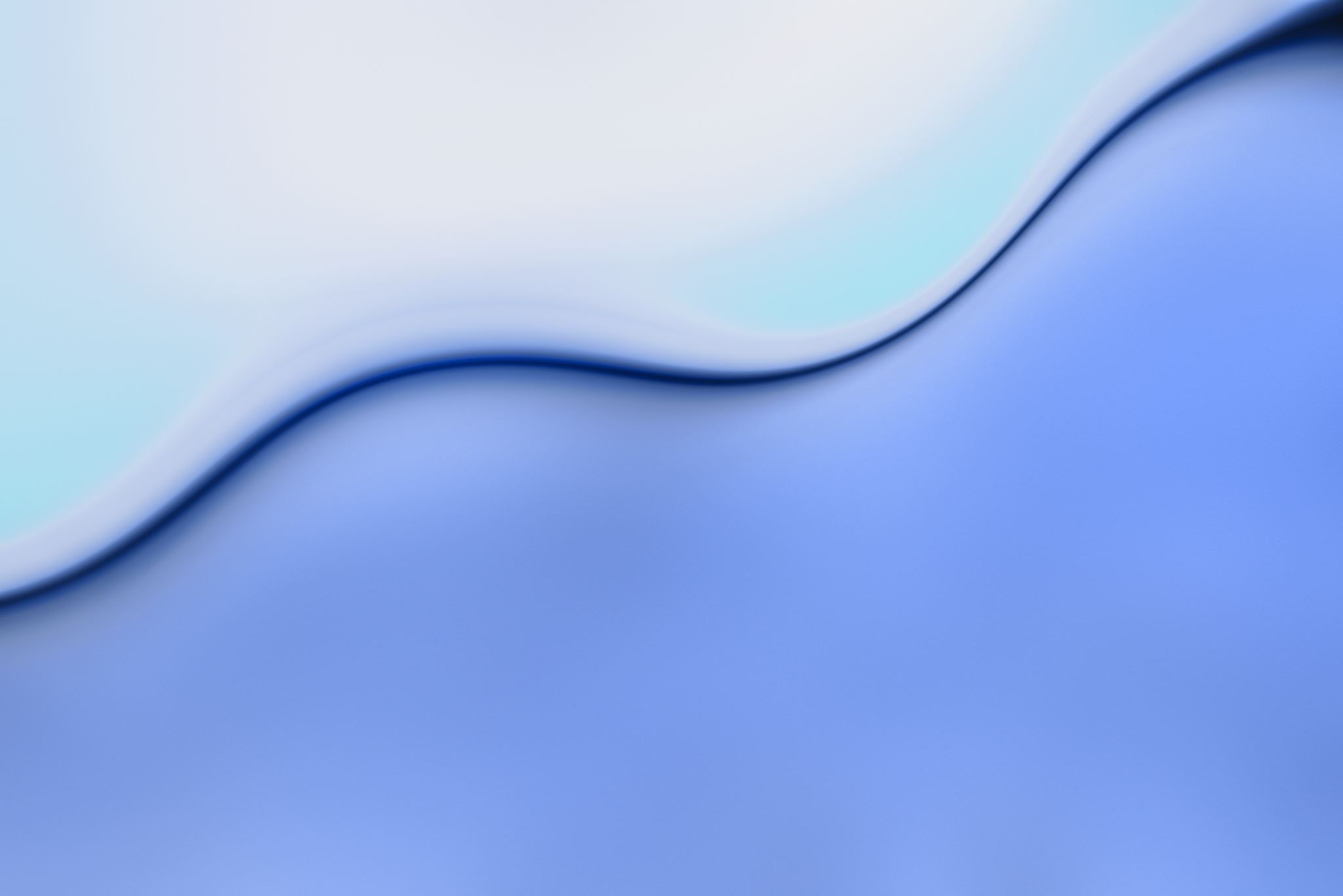 Exerciții.1) Așezați în ordine crescătoare  numerele:                                                        . 2) Determinați numerele naturale x și y, diferite între ele, astfel încât                        să fie natural.3) Este adevărată egalitatea:                                    ?                                          4) Se dau numerele                         ,                       .                      Arătați că                    .
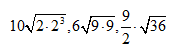 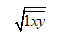 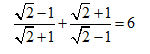 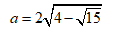 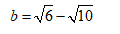 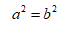 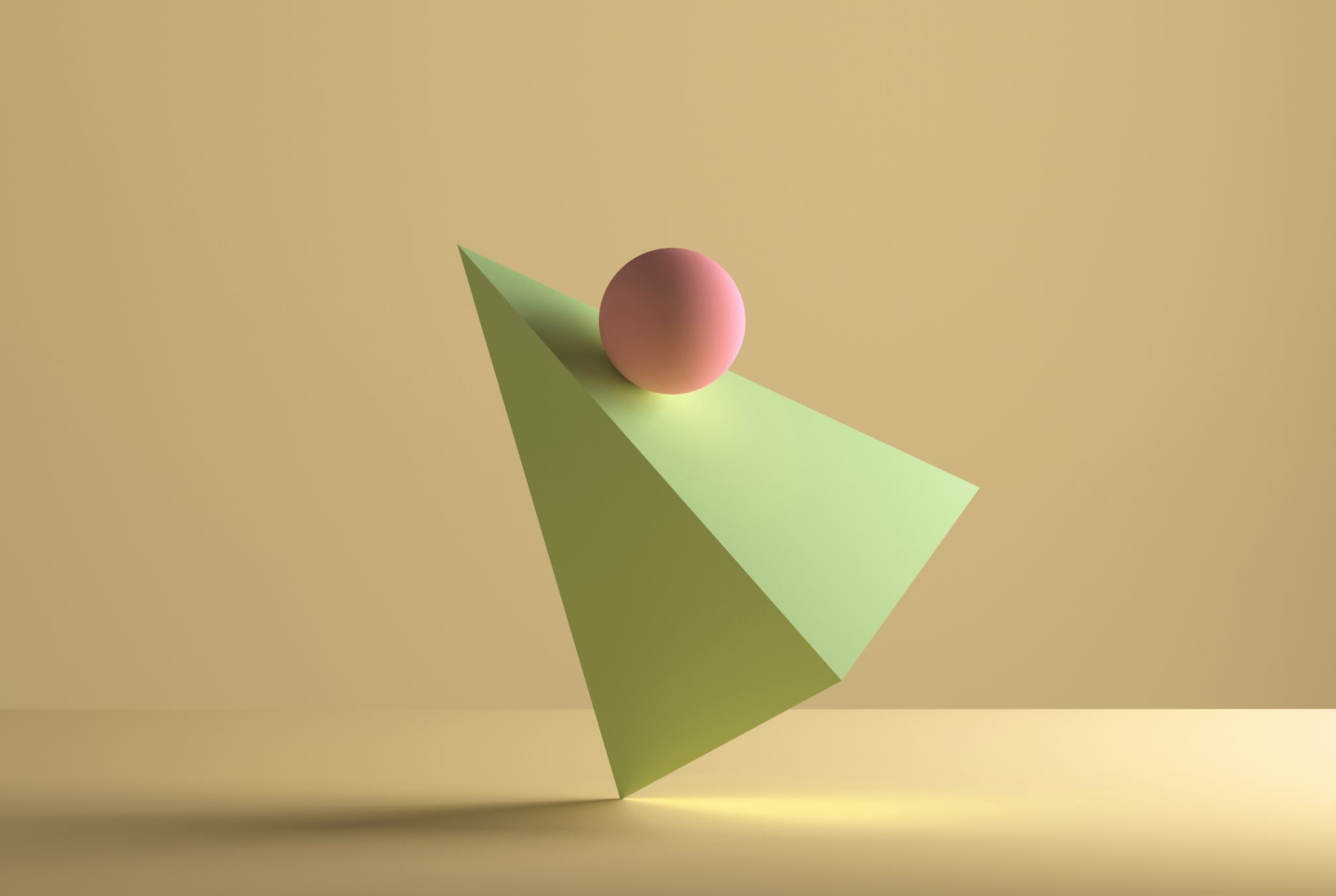 CUPRINSNotații radicali                         .........           2Definiția radicalului               .........           3Condiții de existență              .........           4Proprietățile radicalilor        .........       5-7Operații cu radicali                 .........      8-9Exerciții                                        ........   10-11      Music : Bensound - Adventure